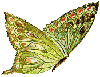 Мультимедийный урок по математике для второй младшей группы ДОУ
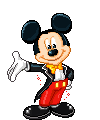 Микки Маус зовет на помощь
Автор: Симакова Екатерина Анатольевна,
воспитатель
Как   сделать  из  счетных палочек    треугольник?
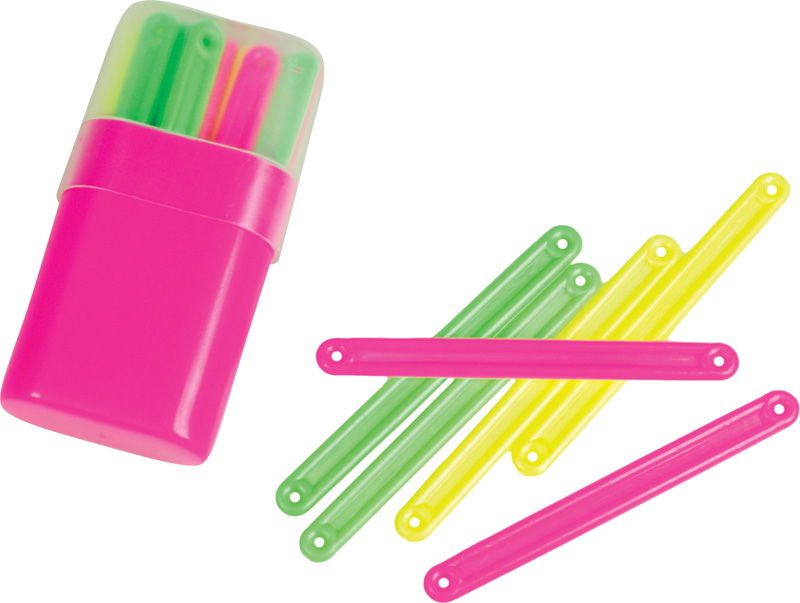 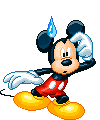 Все верно!!!У вас получилось!!!
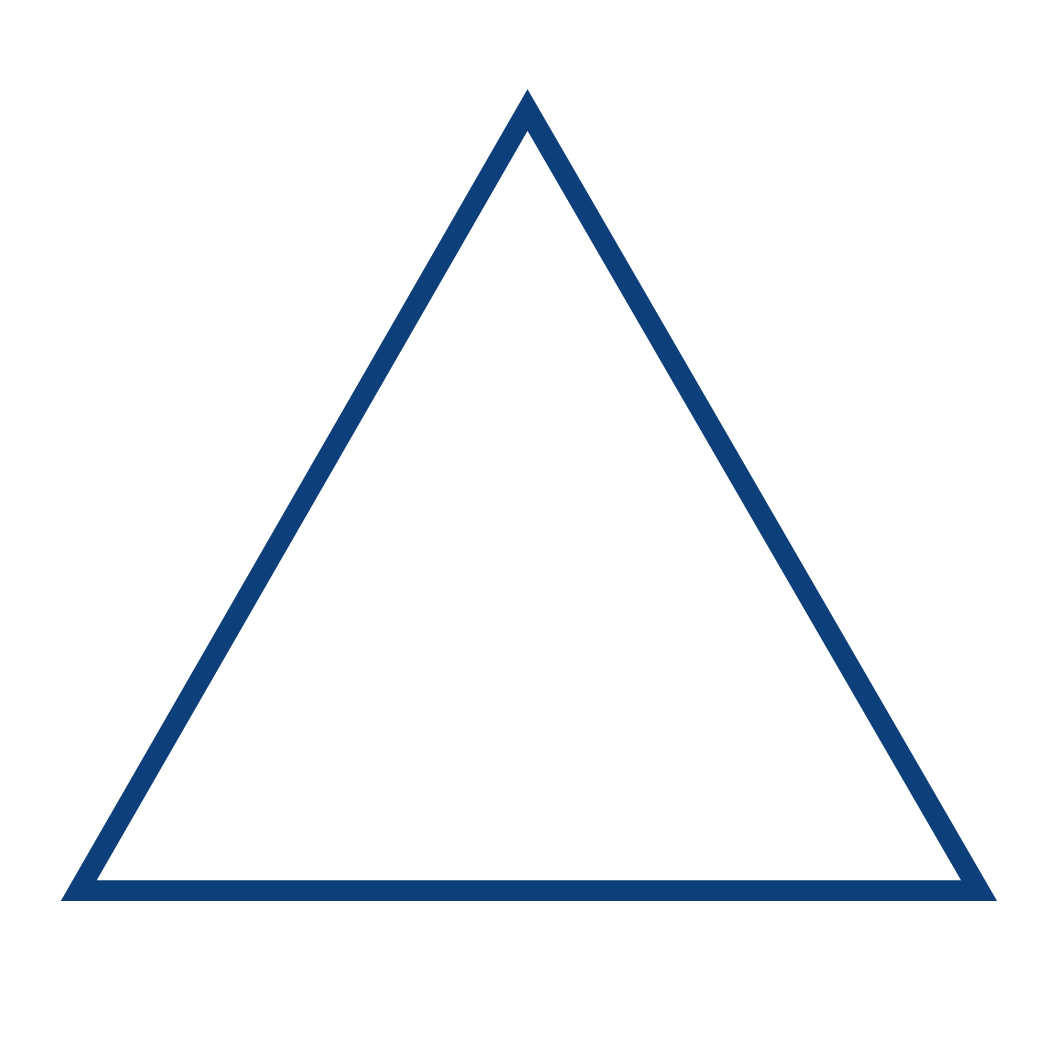 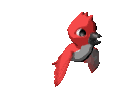 Под   полом таится – кошки    боится,Кто это???А  мышки  очень   любят играть в   прятки!Давайте   их  поищем?
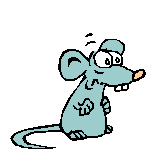 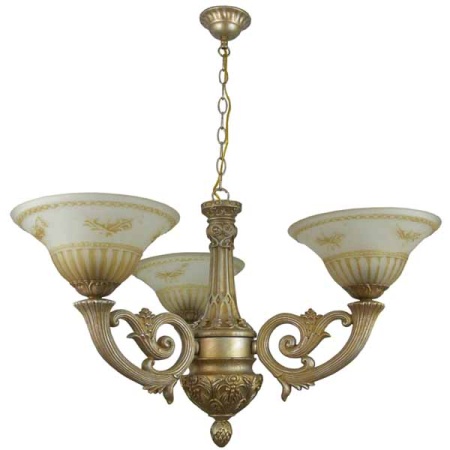 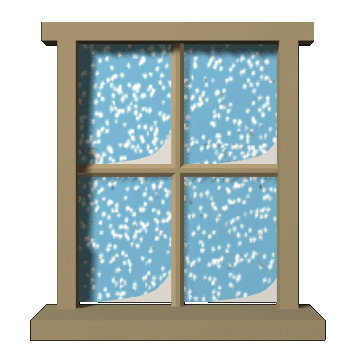 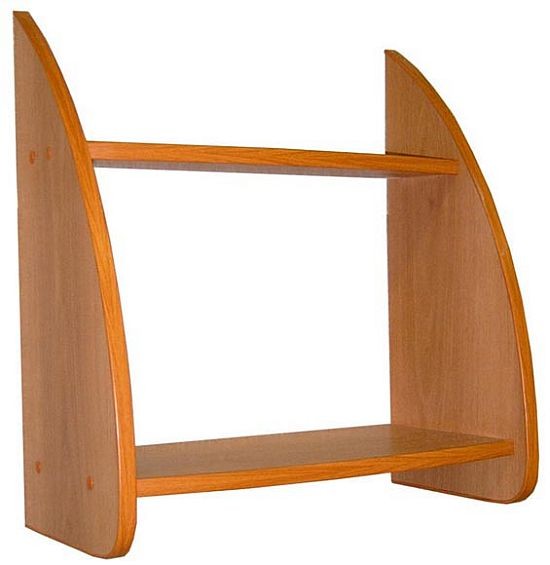 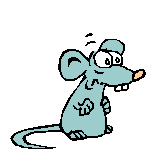 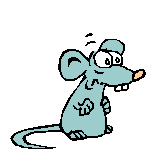 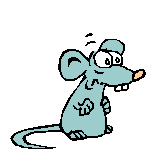 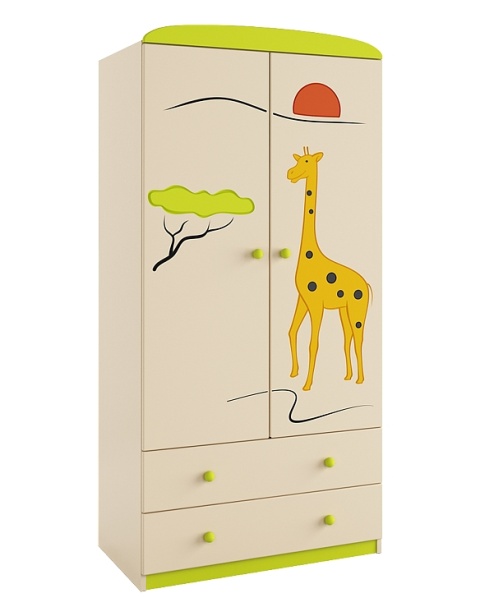 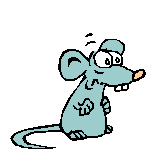 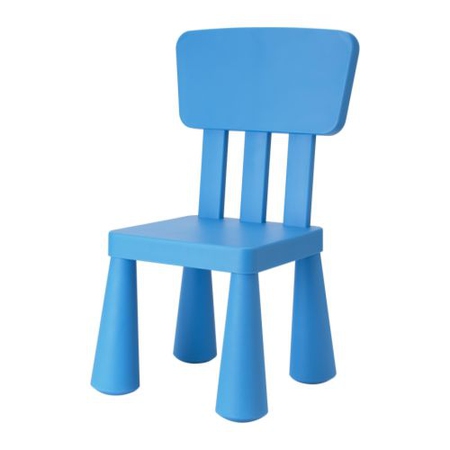 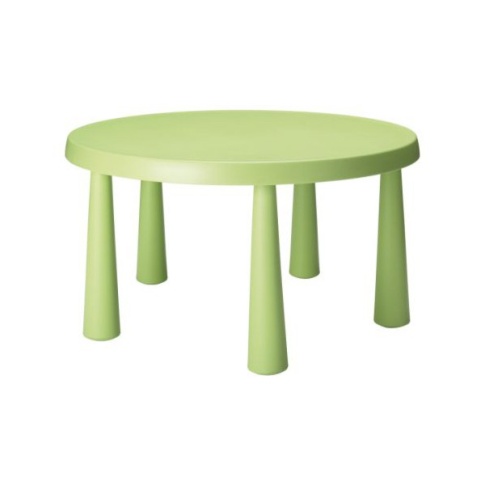 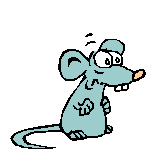 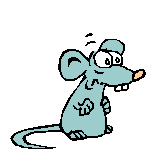 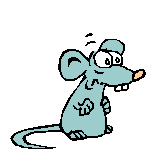 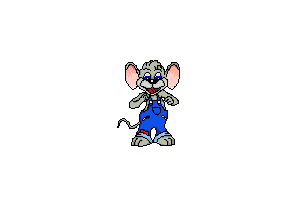 Физминутка
Вышла мышка как-то раз (шаг на месте или с продвижением)


Поглядеть который час . (повороты вправо-влево)


Раз, два, три, четыре, (хлопки руками над головой)

Мышки дернули за гири (наклоны  туловища  вправо  и  влево)

Вдруг раздался страшный звон: (хлопки перед собой)


Убежали мышки вон. (беговые упражнения).
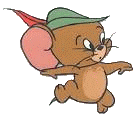 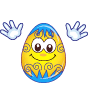 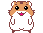 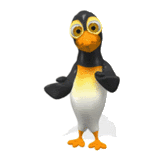 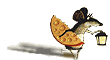 Летом  в болоте вы ее найдете, Зеленая квакушка. Кто это???ЛЯГУШКА
Ребята! Помогите всем лягушкам, моим зеленым подружкам найти свои листочки!!!
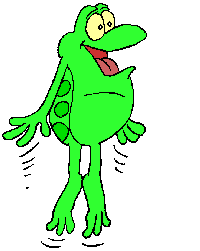 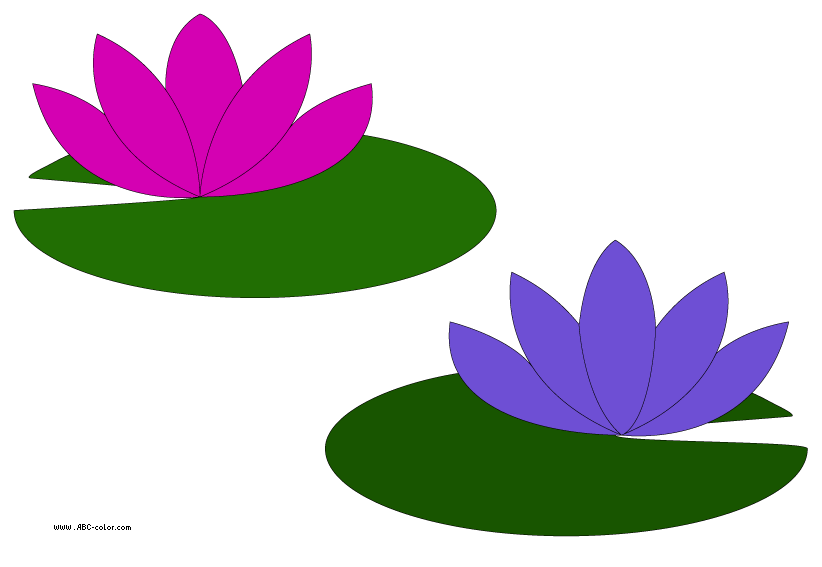 Сколько  листочков?
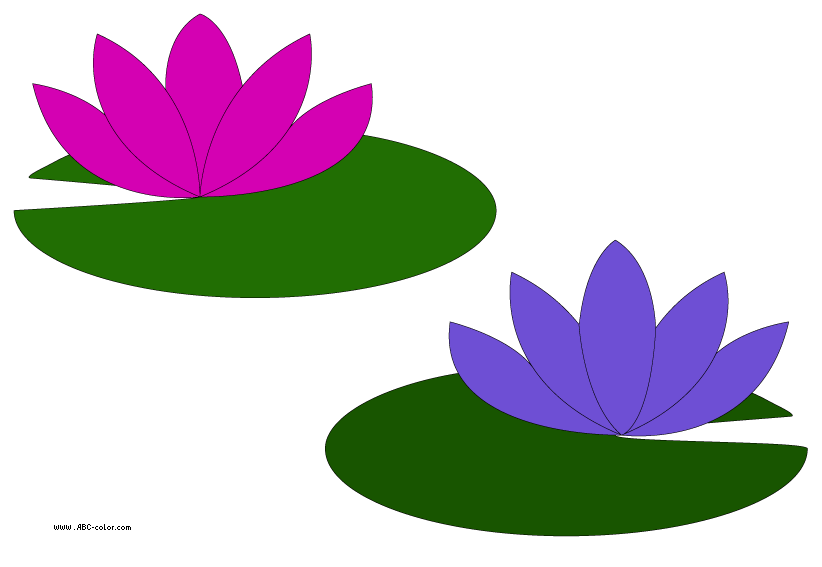 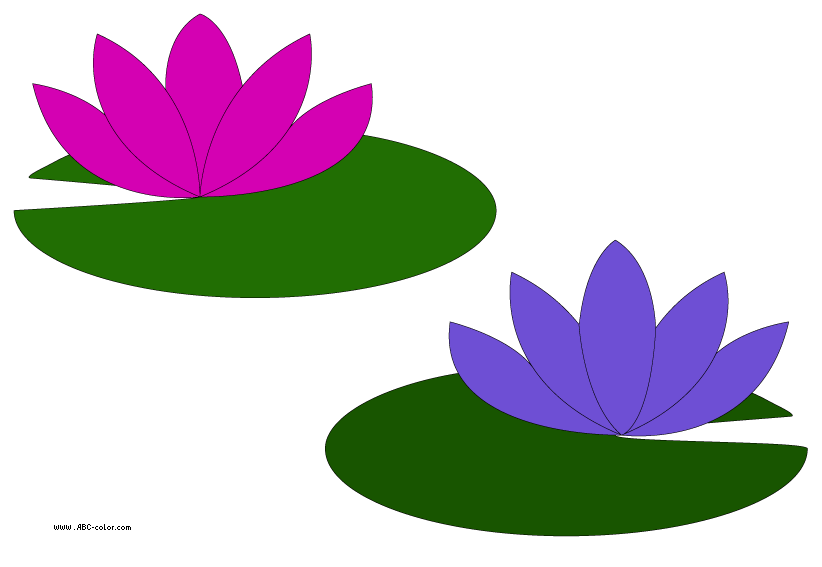 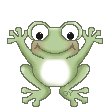 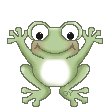 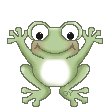 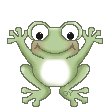 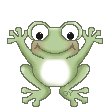 Чего  больше? Листочков или лягушат?
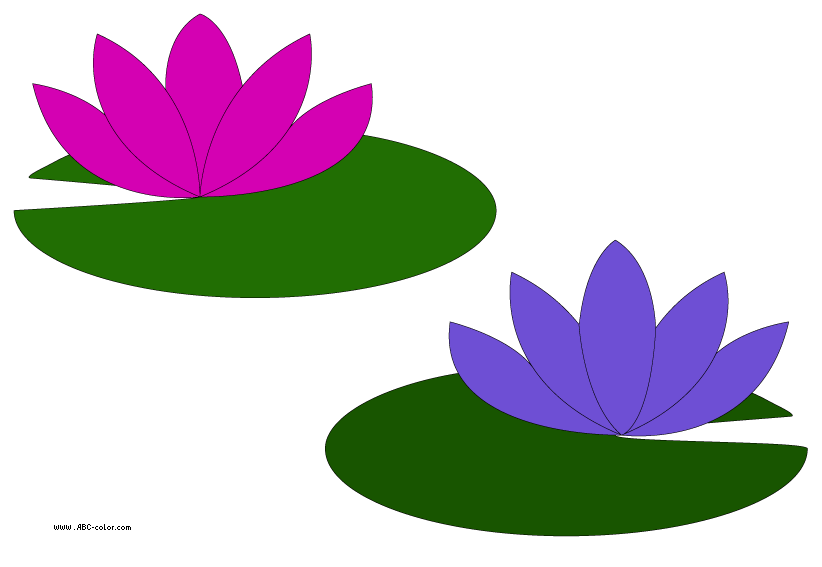 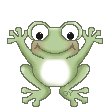 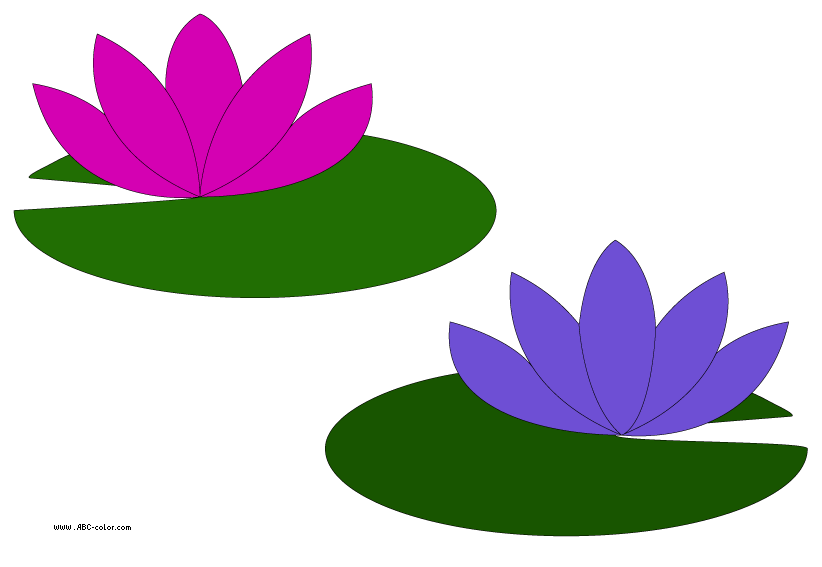 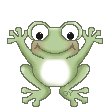 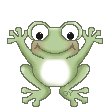 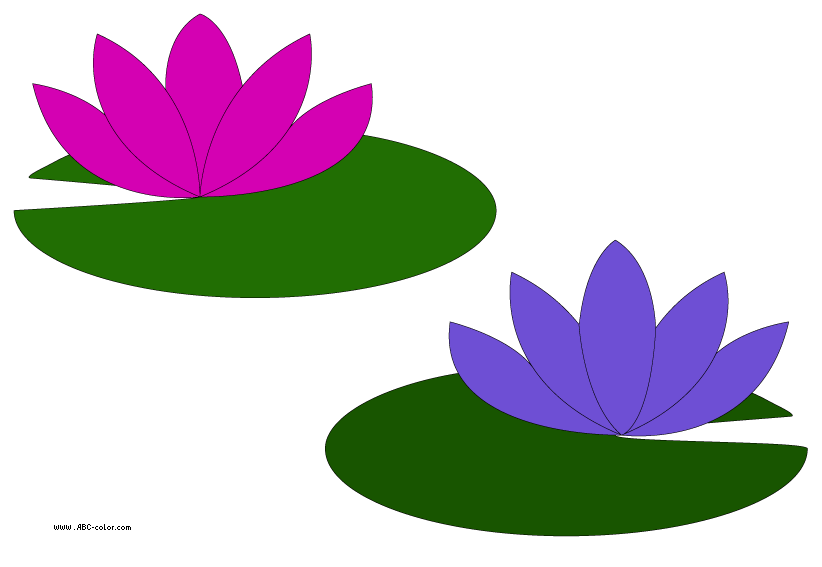 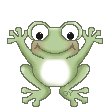 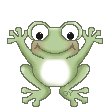 ПОРОВНУ! Сколько листочков, столько и лягушат!!!
КОНЕЦ
До  новых   встреч   ребята!!!
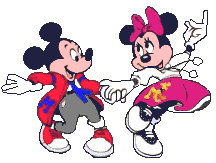